НЕОБЫЧНЫЕ СПОСОБЫ РИСОВАНИЯ ДЛЯ ДЕТЕЙ и их родителей
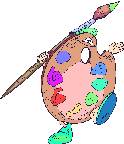 И в десять лет, и в семь, и в пятьВсе дети любят рисовать.И каждый смело нарисуетВсё, что его интересует.Всё вызывает интерес:Далёкий космос, ближний лес,Цветы, машины, сказки, пляски...Всё нарисуем!Были б краски,Да лист бумаги на столе,Да мир в семье и на Земле.
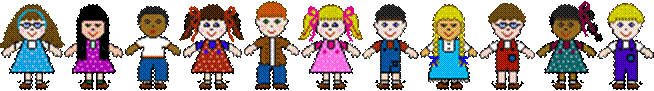 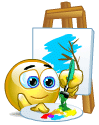 Вы когда-нибудь думали о том, как становятся художниками? Правильно, с помощью практики и тренировок. Вообще, у учителей по рисованию множество интересных и занимательных упражнений, выполняя которые и не скажешь, что проходишь обучение. Именно так мы к ним и относимся – как к творческим развлечениям! Сегодня мы поделимся с вами одним из них - рисованием кругов.
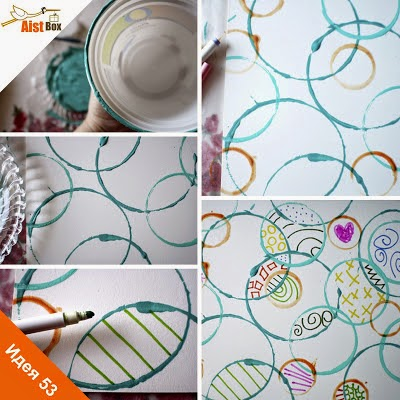 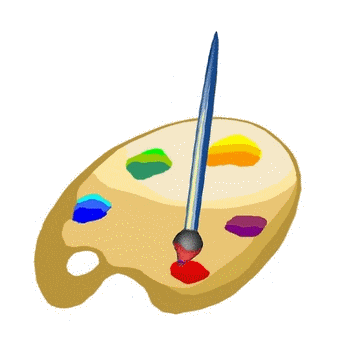 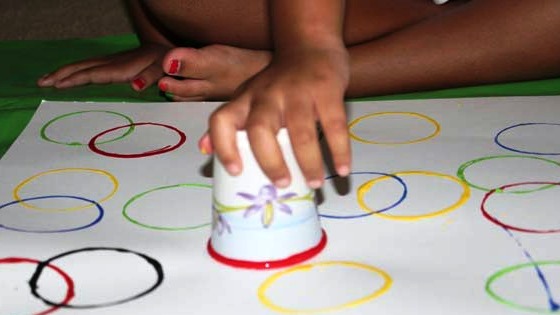 Если промокнуть губку краской и окунуть в нее ластик от карандаша, то можно нарисовать идеально ровные кружочки. Это может быть точечный рисунок по заранее созданному контуру или листики дерева на нарисованном обычной кисточкой стволе-все что подскажет фантазия вам и вашему маленькому художнику.
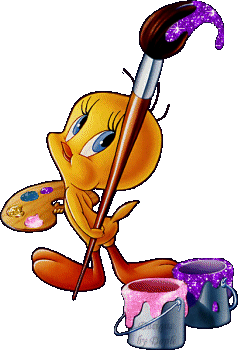 Красивые розочки легко создать с помощью отрезанного основания кочана капусты-принцип тот же, окунать в окрашенную губку и рисовать прекрасные букеты.
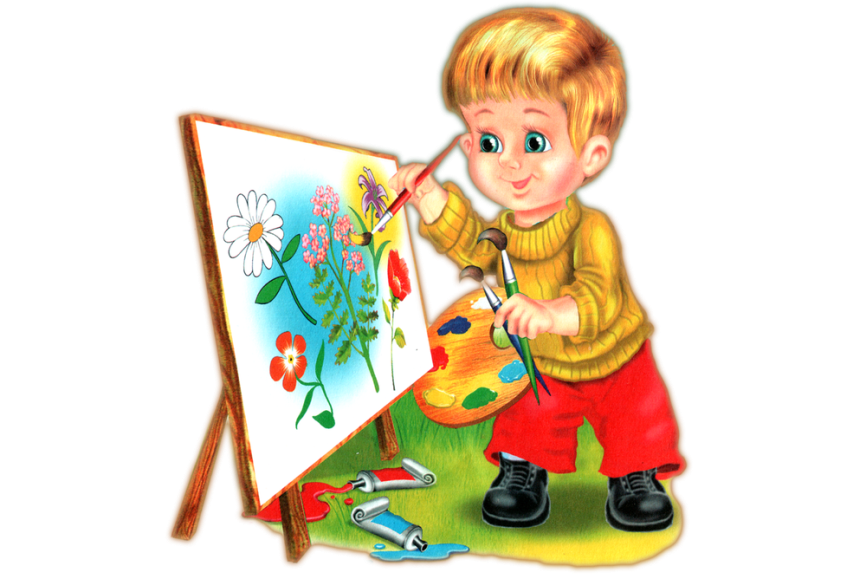 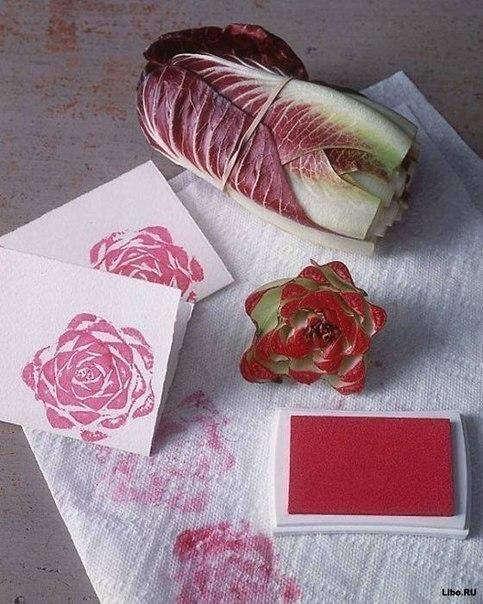 Нарисовать дерево можно с помощью пластиковой бутылки, окуная её основание в краску и затем отпечатывая на листе, или покрасив обычные осенние листья, оставить ими следы на бумаге.
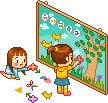 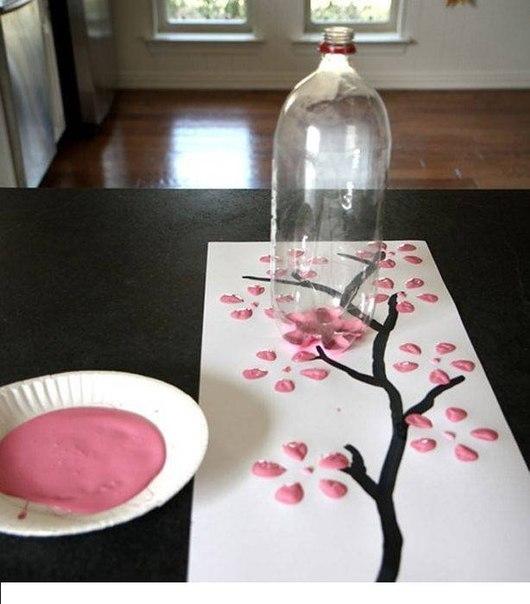 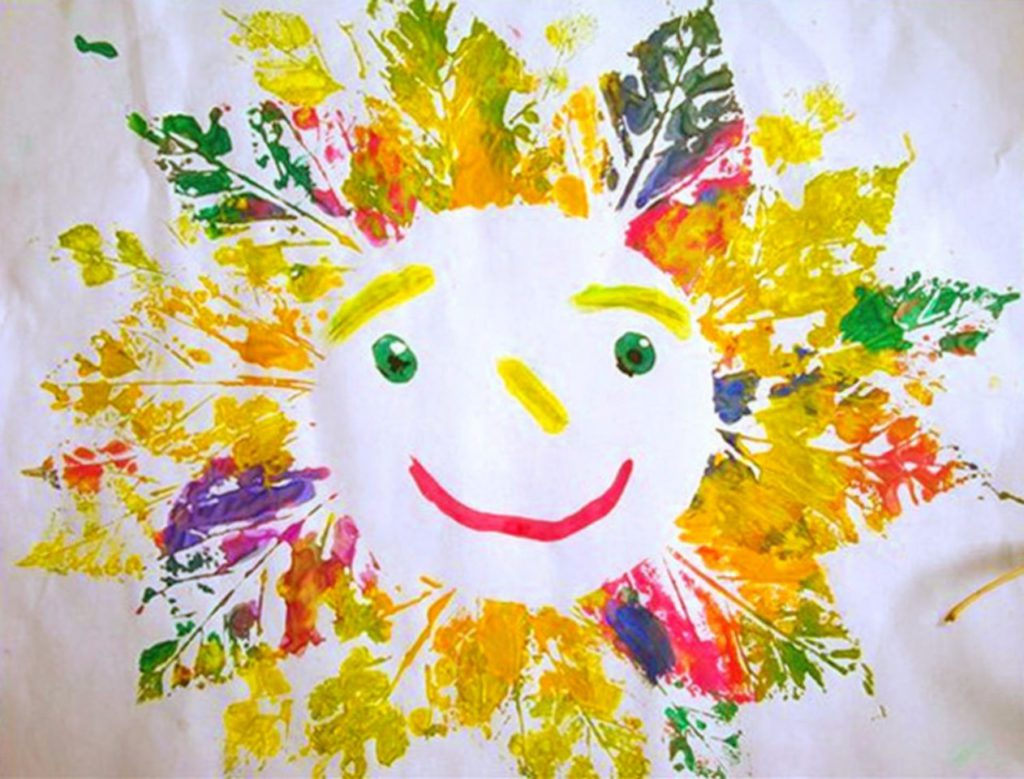 Удивительные картины получаются при рисовании воздушным шариков и смесью красок, клубком ниток или нитками одетыми на брусок - все гениальное просто!
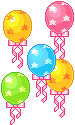 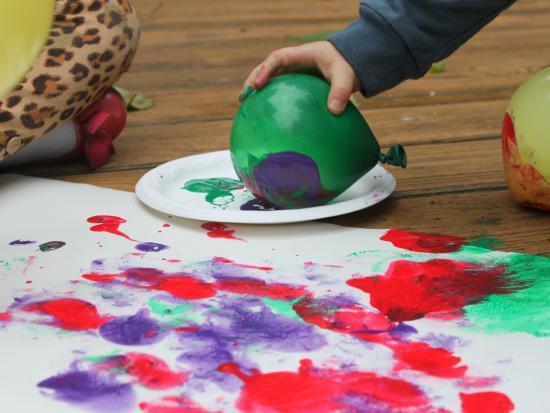 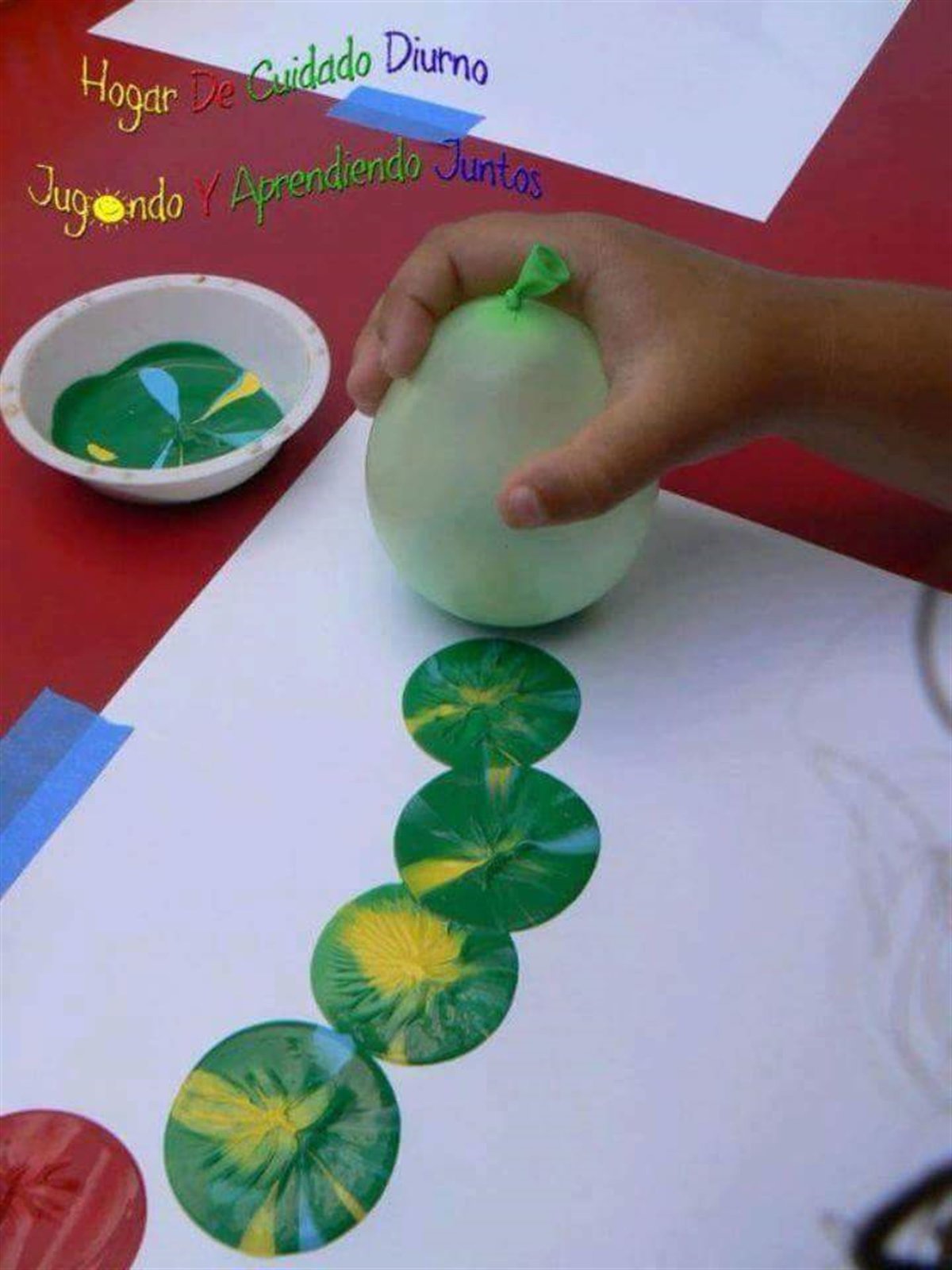 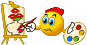 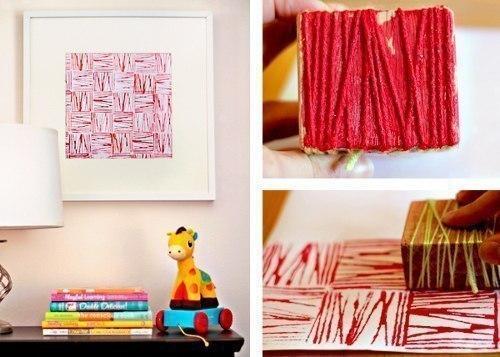 Необычные кисточки для малыша - пластиковая вилка, которой идеально рисовать лесного ежа, ватные палочки, соединив которые можно создать веселую радугу, пульверизатор с окрашенной водой, которым легко сделать силуэты осенних листьев и создавать радужное настроение себе и детям на весь день)
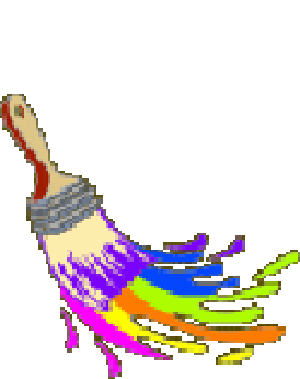 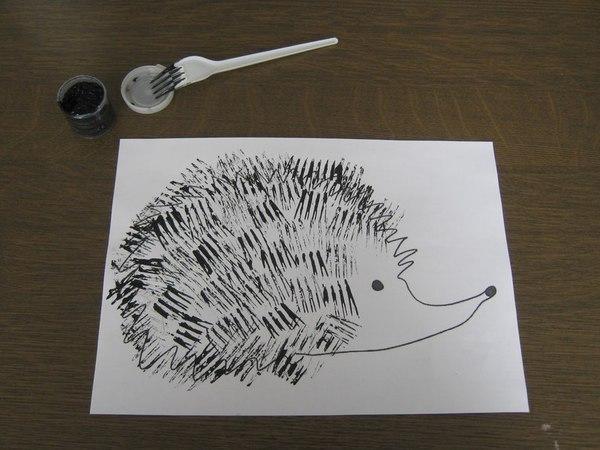 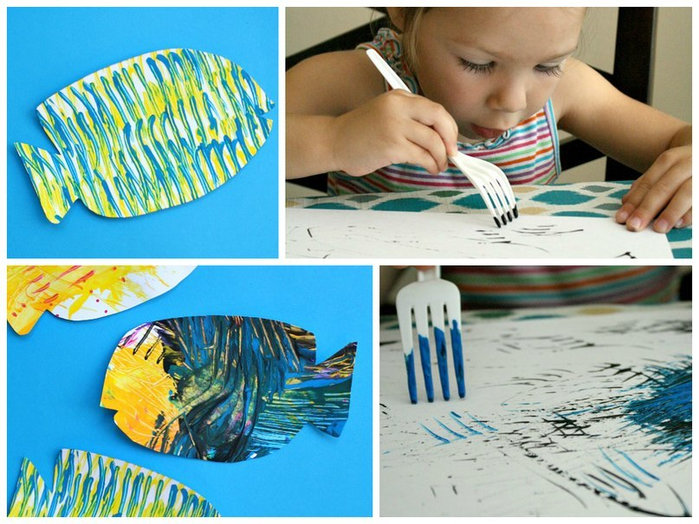 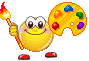 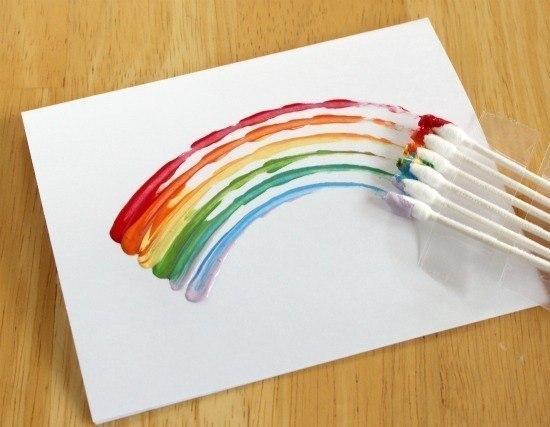 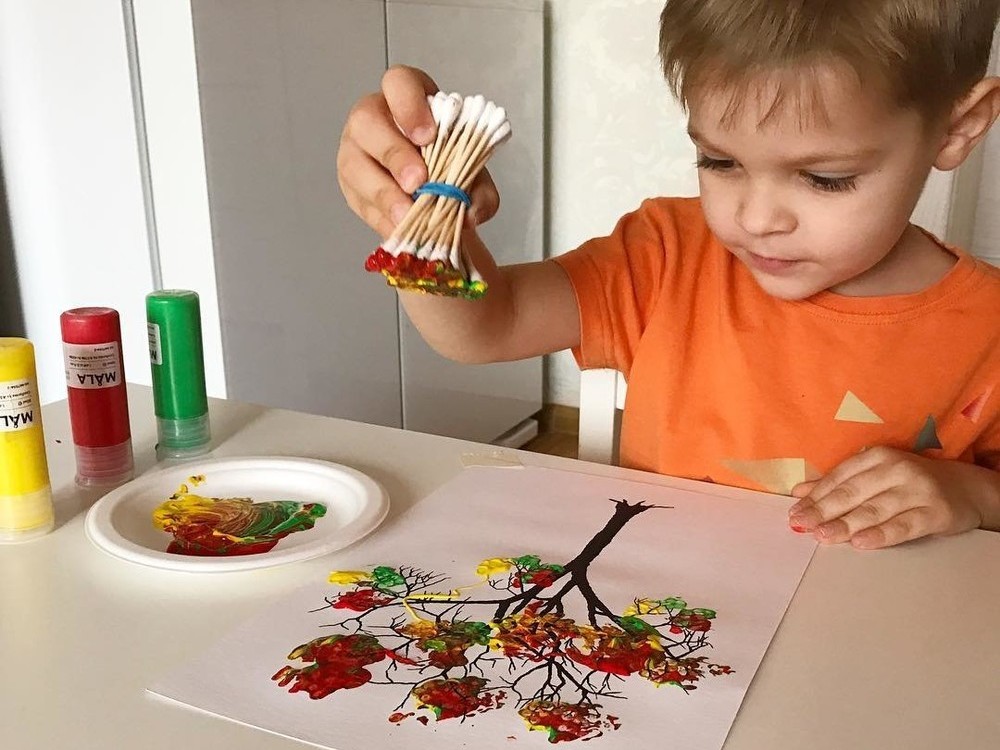 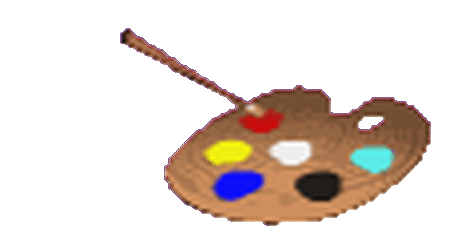 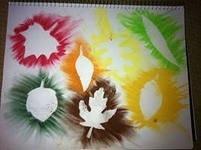 Рисуем одуванчики каpтонными втулками.
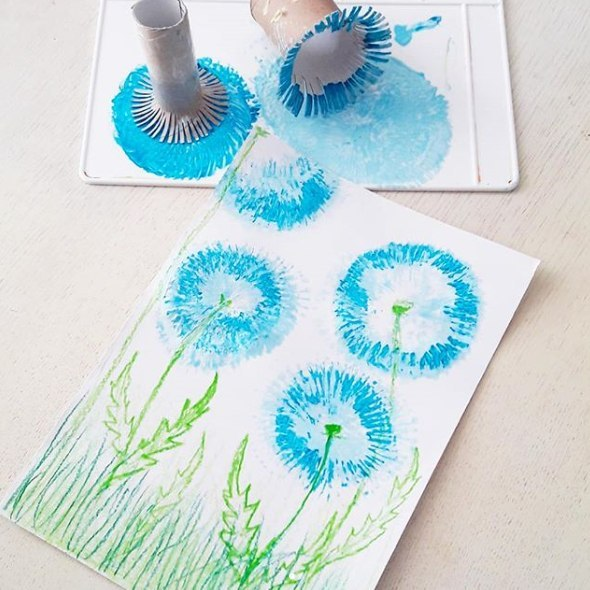 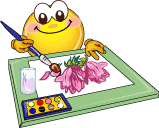 Возьму я карандаш, тетрадьИ смирно сяду рисовать.Я нарисую дом и сад,В саду зелёный виноград,А чуть поодаль речка вьётся,И в небе солнышко смеётся.   Вот я другой листок беруРисую маму-кенгуру,А в сумке у неё ребёнок —Смешной забавный кенгурёнок.   Я нарисую Айболита,Уже дверь в клинику открыта,С утра к нему идут лечитьсяКорова заяц и волчица,Он всех излечит, исцелит,Наш добрый доктор Айболит.   Ещё я мог бы рисовать…Увы, закончилась тетрадь.Придут ко мне мои друзья,Им покажу рисунки я!
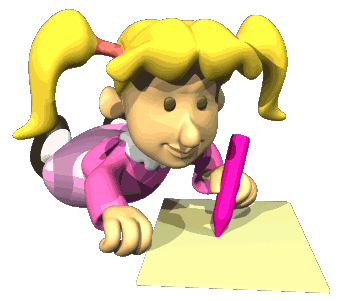 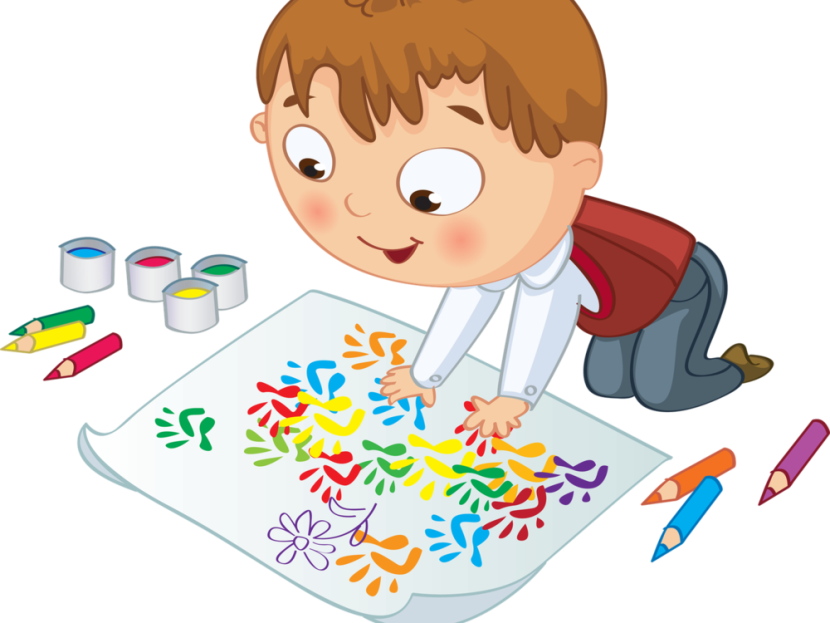 Уважаемые родители!Творите ВМЕСТЕ с детьми!Это так здорово!!!
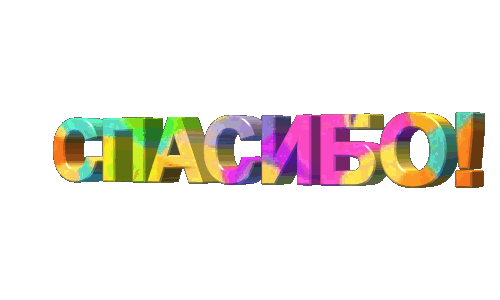 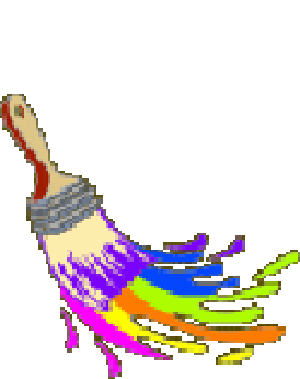